ПРЕЗЕНТАЦИЯГЕОМЕТРИЧЕСКИЕ ФИГУРЫ В СТИХАХ И КАРТИНКАХ
Подготовила 
воспитатель группы №6
ГБДОУ детский сад № 69 Выборгского района СПб
Завьялова Н.А.
2015
Геометрическая фигура  – круг
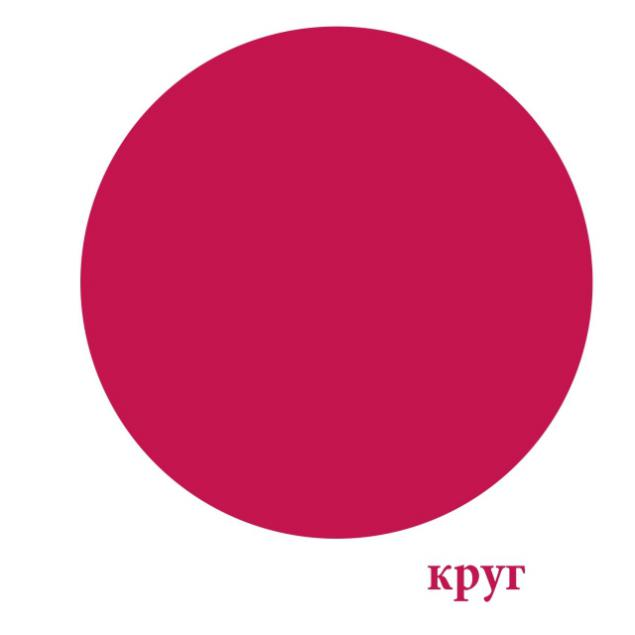 Круглый круг похож на мячик
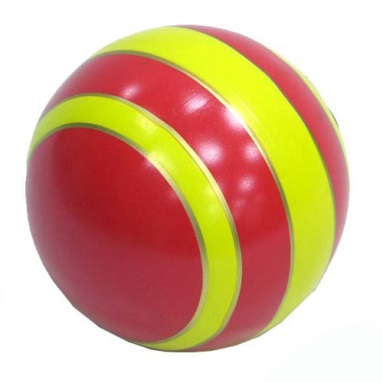 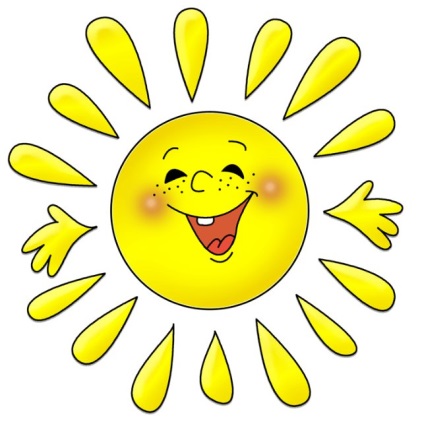 Он по небу солнцем
 скачет
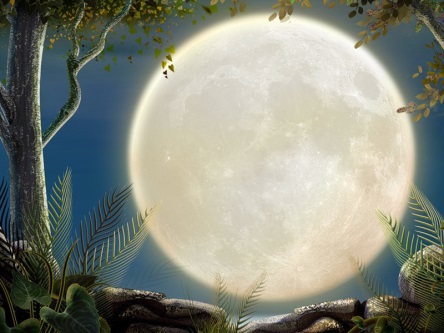 Круглый словно диск луны
Как бабулины блины
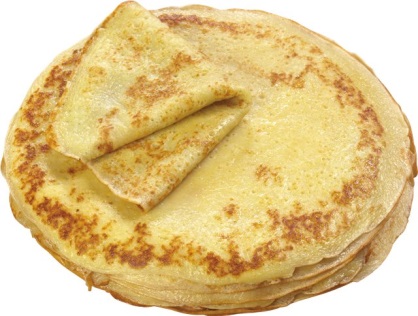 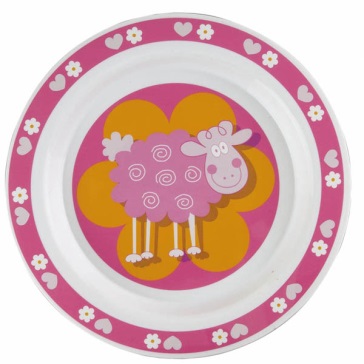 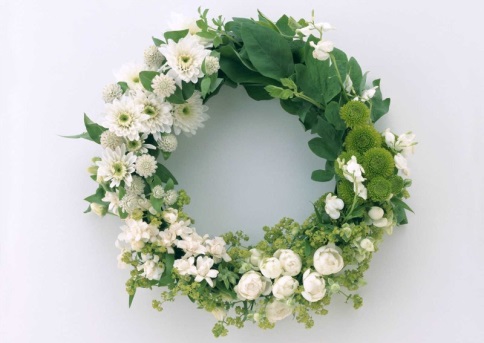 Как тарелка,
Как венок,
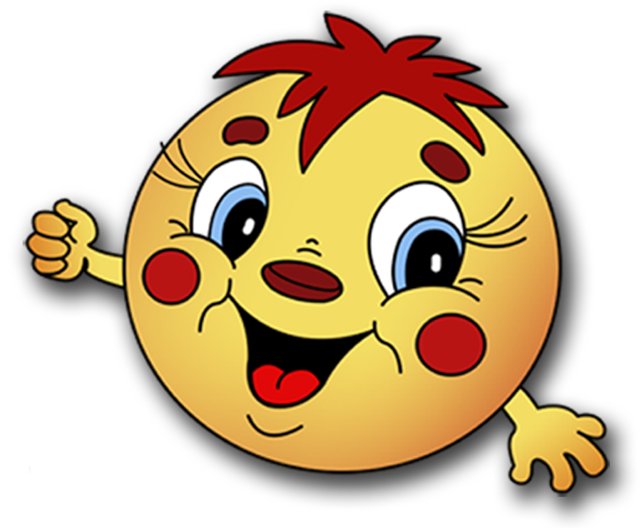 Как весёлый колобок,
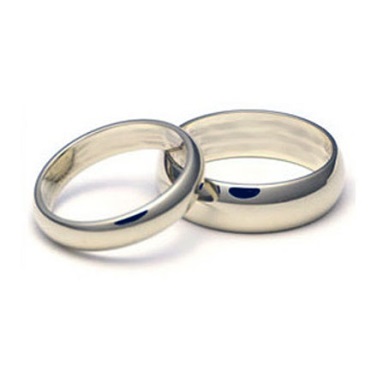 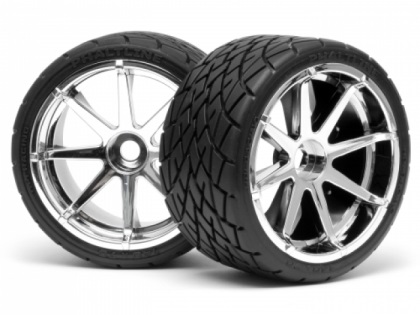 Как колёса,
Как колечки,
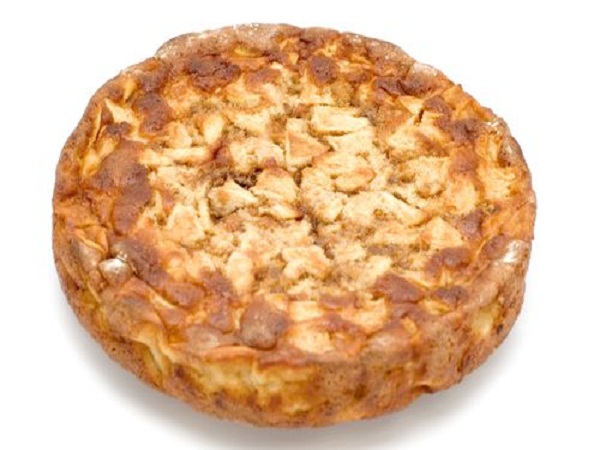 Как пирог из тёплой печки!
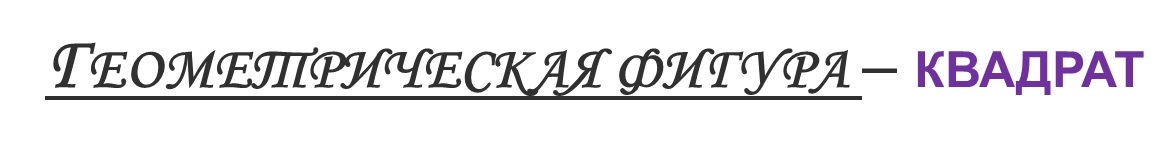 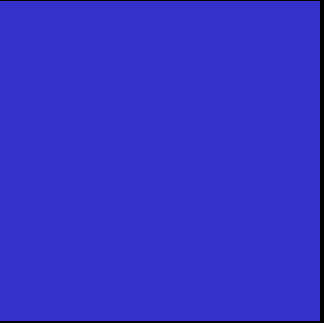 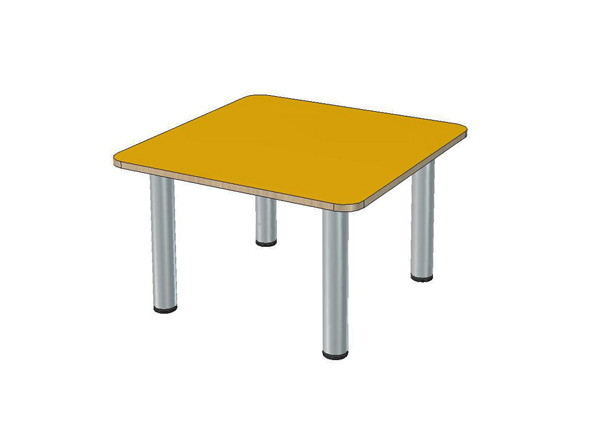 Словно стол стоит квадрат,
Он гостям обычно рад.
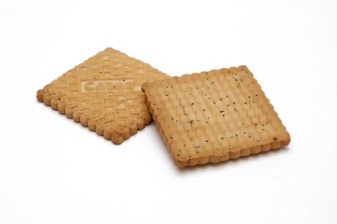 Он квадратное печенье
Положил для угощенья.
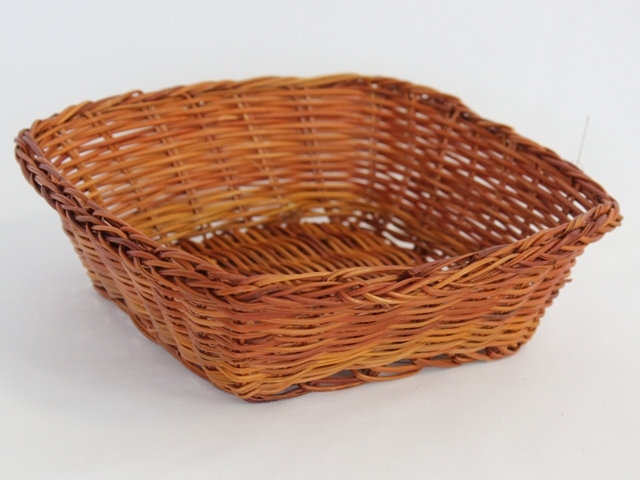 Он – квадратная корзина
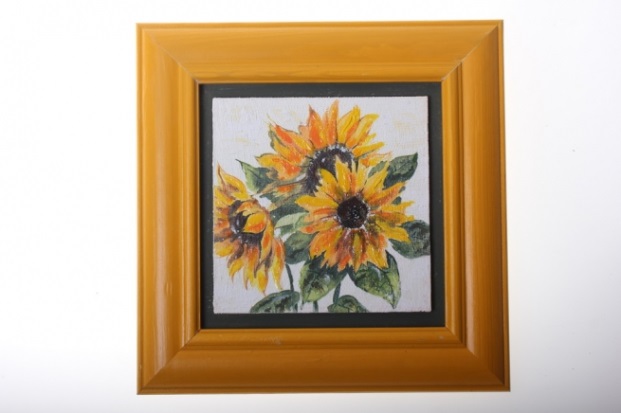 И квадратная картина.
Все четыре стороны
У квадратика равны.
Геометрическая фигура  – треугольник
Треугольник, треугольник  
Угловатый своевольник.
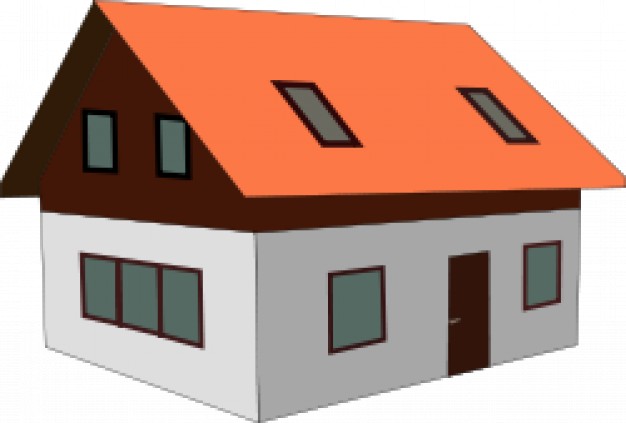 Он похож на крышу дома
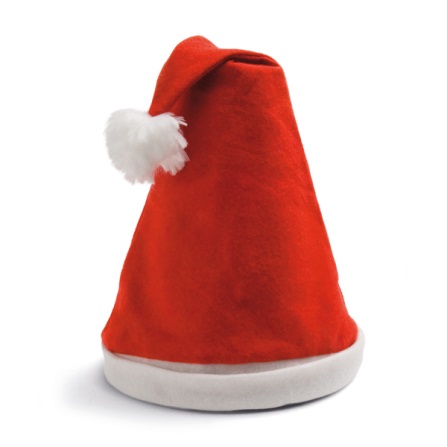 И на шапочку у гнома.
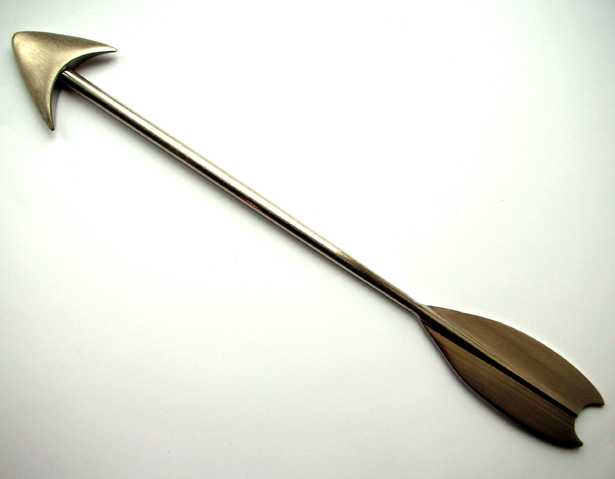 И на острый кончик стрелки
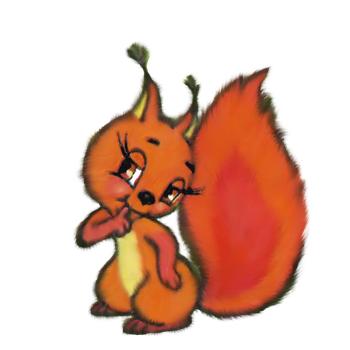 И на ушки рыжей белки.
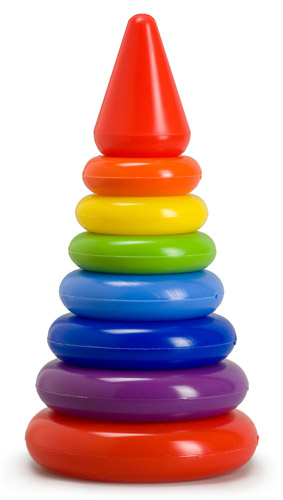 Угловатый очень с виду
Он похож на пирамиду!
Геометрическая фигура – прямоугольник
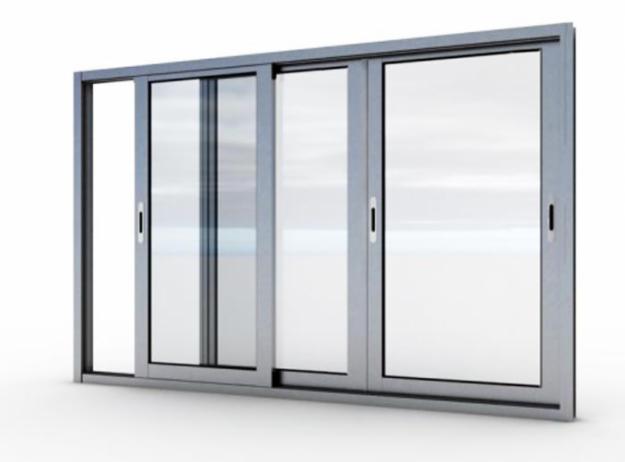 Как окно прямоугольник,
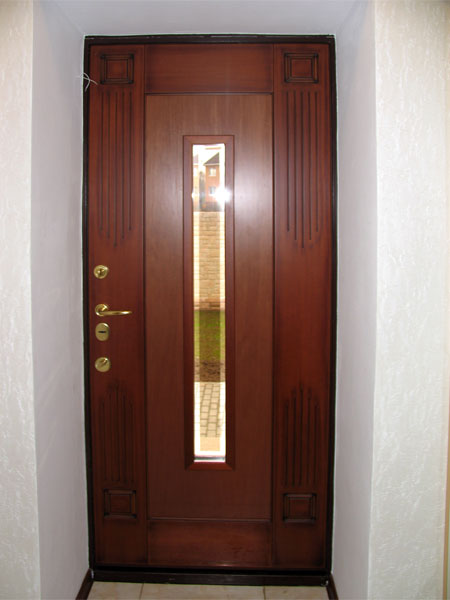 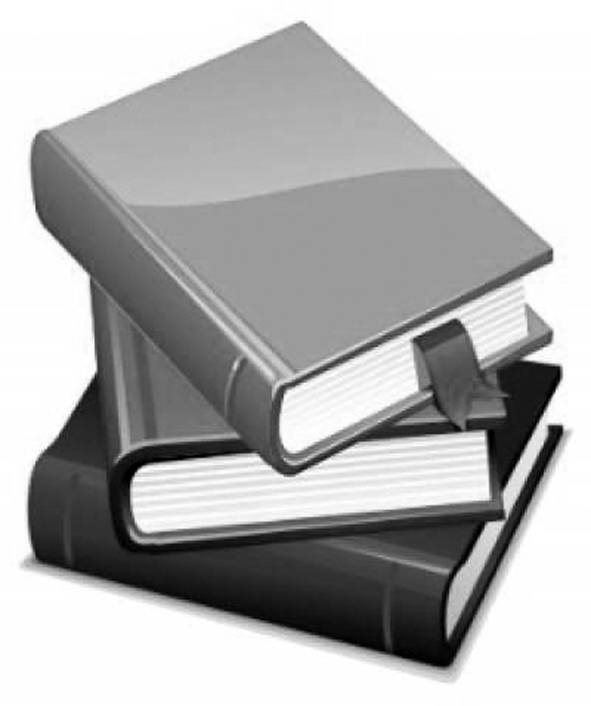 Он похож на дверь,
На книжки
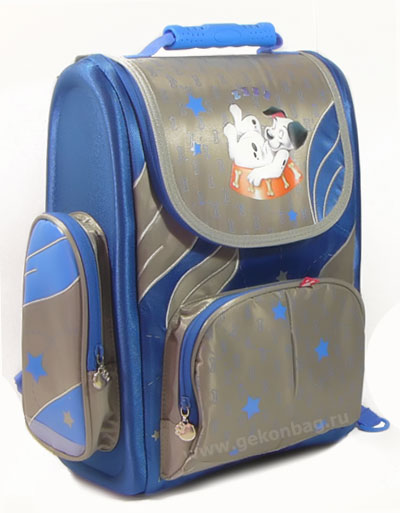 И на ранец у мальчишки.
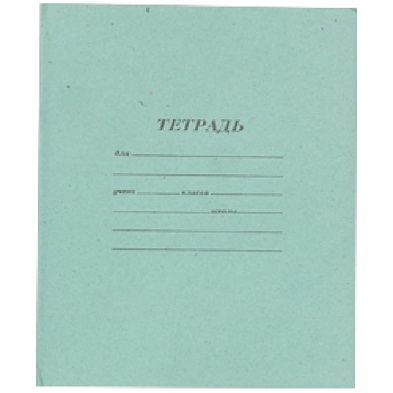 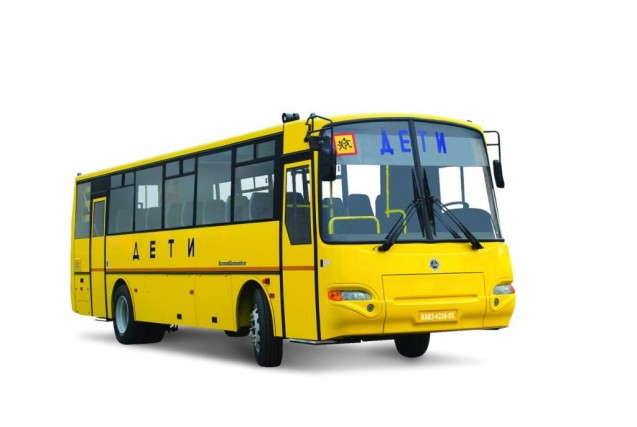 На автобус,
На тетрадку,
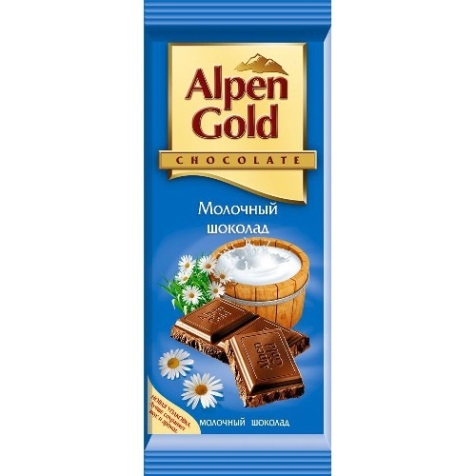 На большую шоколадку.
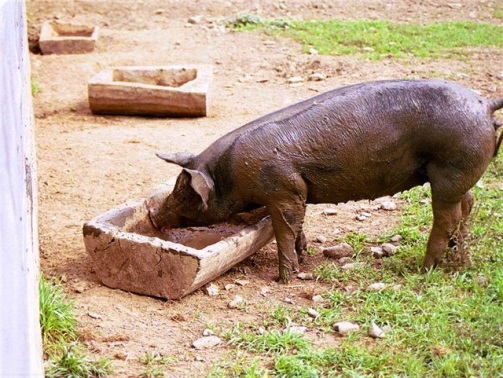 На корыто поросёнка
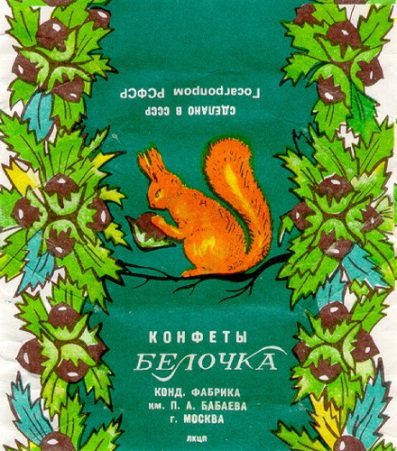 И на фантик у ребёнка.
Геометрическая фигура  – овал
С высоты кружок упал,
Он теперь не круг – овал!
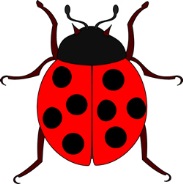 Он овальный, как жучок,
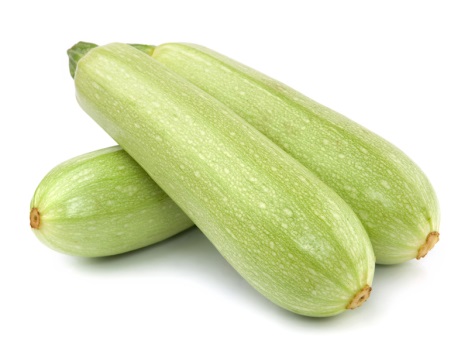 Он похож на кабачок,
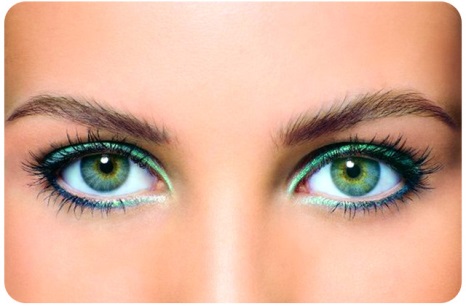 На глаза
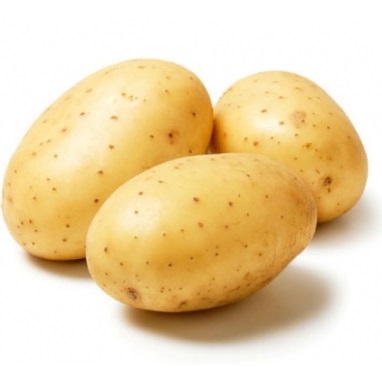 И на картошку,
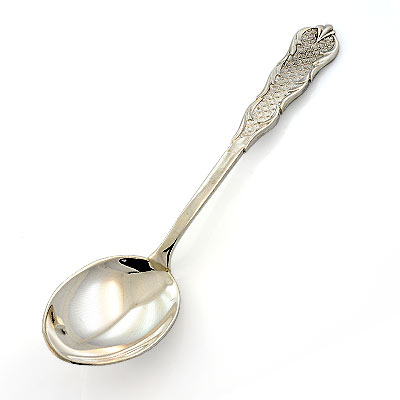 А ещё похож на ложку,
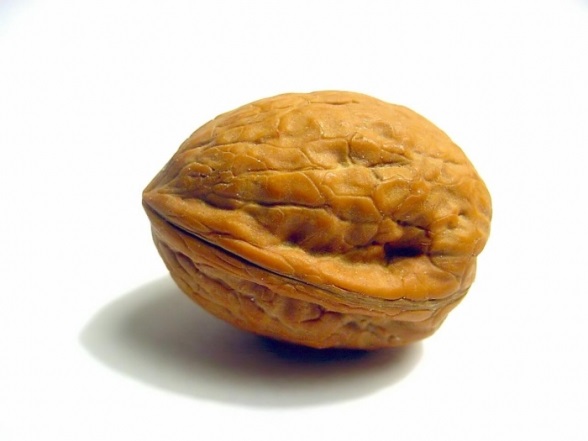 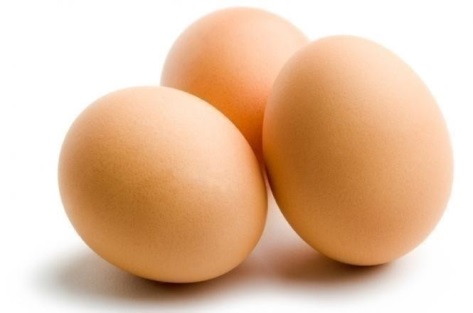 На орех
И на яйцо,
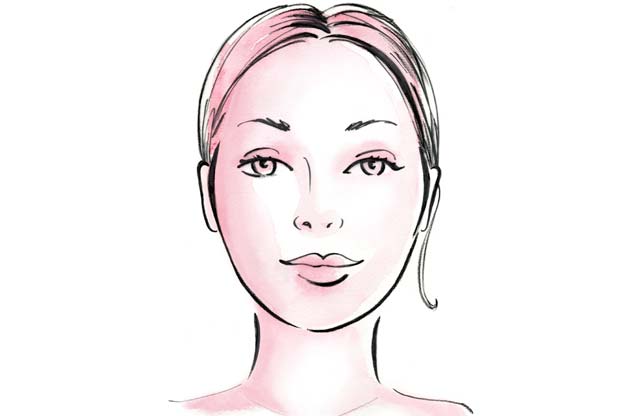 На овальное лицо..
Геометрическая фигура  – полукруг
Если круг разломишь вдруг,
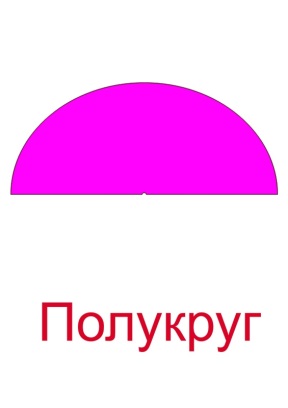 То получишь
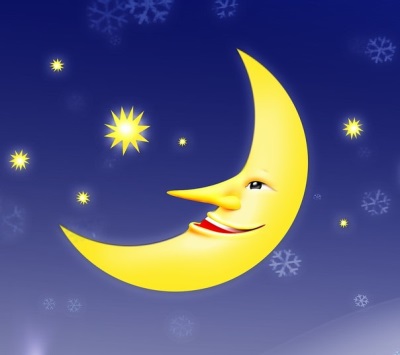 Это месяц в облаках
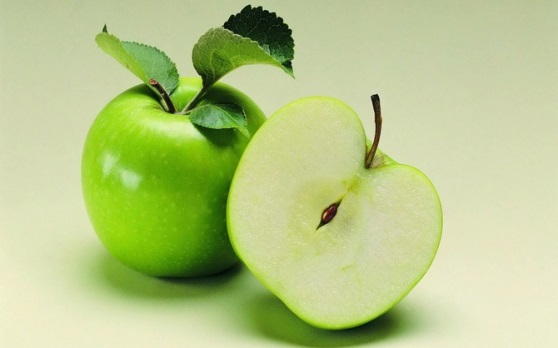 И пол-яблока в руках.
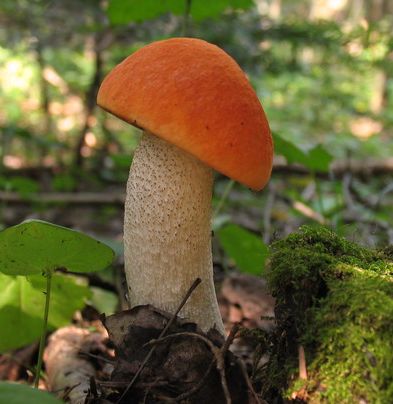 Это шляпка у грибочка,
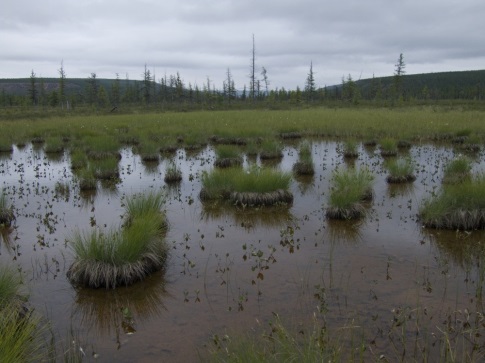 На болоте мокром кочка.
Разноцветным полукругом
Встала радуга над лугом.
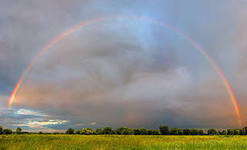 конец